Projekt współfinansowany ze środków Unii Europejskiej w ramach programu Europejskiego Funduszu Rozwoju Regionalnego
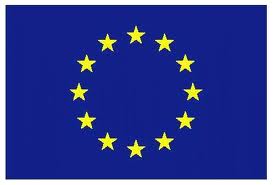 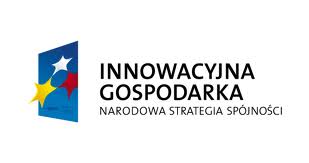 Satysfakcja
turystów zagranicznych
Prezentacja wyników badania dla  grupy turystów EURO 2012®
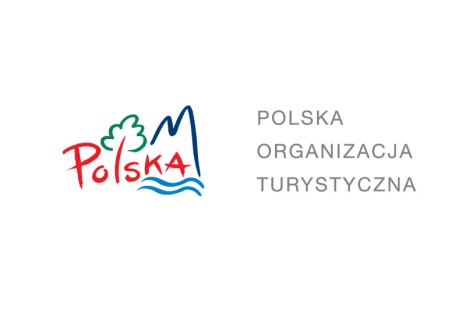 METODOLOGIA BADANIA
RESPONDENCI
STRUKTURA PRÓBY BADAWCZEJ
2
Respondentami w badaniu byli turyści zagraniczni, czyli osoby na stałe mieszkające poza Polską, które w momencie kontaktu z ankieterem rekrutującym do badania określały swój cel pobytu w Polsce jako turystyczny (wypoczynek, rekreacja, wizyta u rodziny lub znajomych itp.). Dodatkowo w badaniu udział mogły wziąć tylko osoby, które podczas wyjazdu przynajmniej raz nocowały poza miejscem swojego stałego zamieszkania.
Minimalne udziały poszczególnych grup turystów w próbie badawczej zostały określone etapie przygotowania badania. Zaprezentowany  poniżej schemat prezentuje faktyczny udział poszczególnych grup turystów w badaniu:
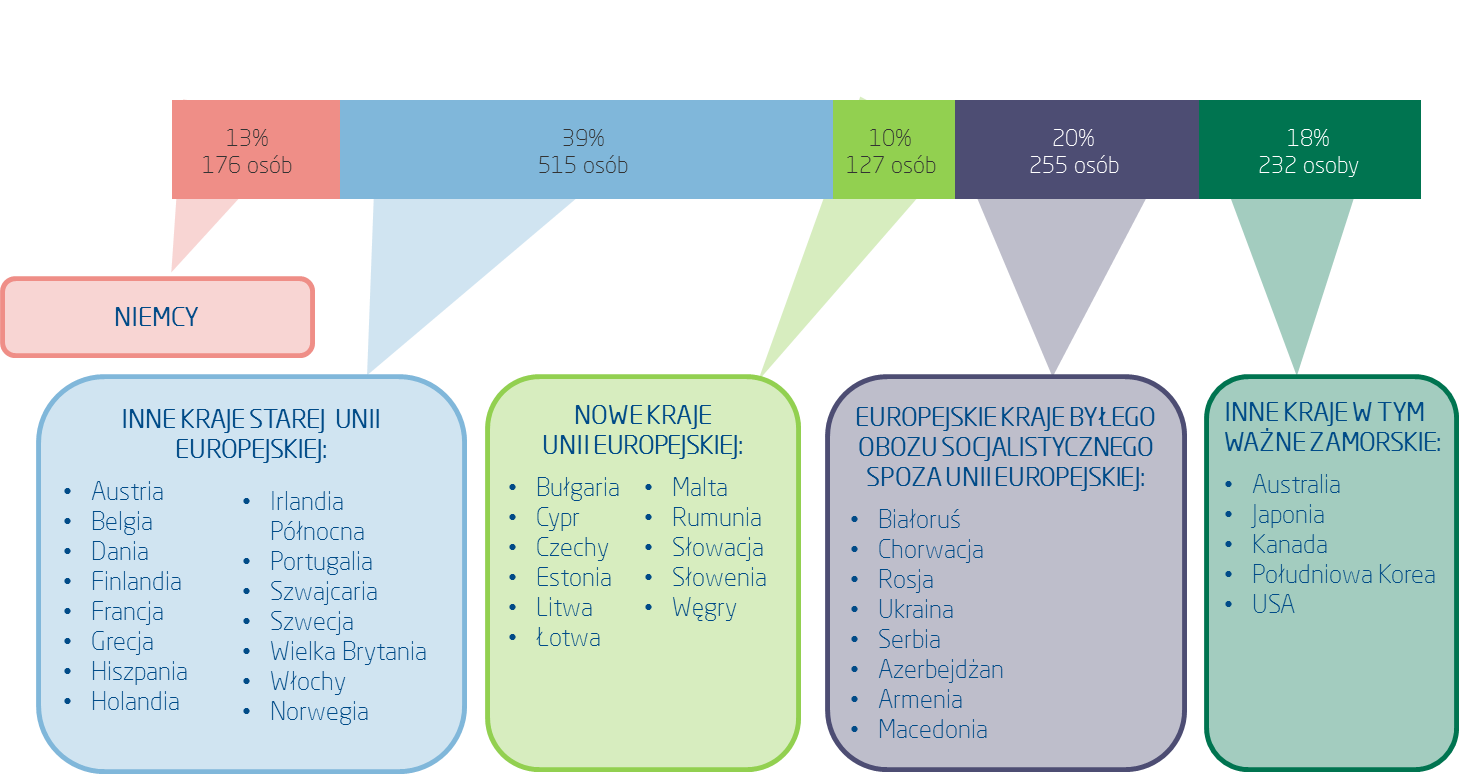 NAJWAŻNIEJSZE WYNIKI BADANIA
Ocena pobytu w Polsce
3
średnie na skali od 1 (ocena najniższa) do 5 (ocena najwyższa)
odpowiadający:  wszyscy badani :(2012: n=1305, 2011: n=502)
Ze względu na różne podstawy procentowania, porównanie ma charakter poglądowy
NAJWAŻNIEJSZE WYNIKI BADANIA
Ogólna ocena pobytu
4
OGÓLNE ZADOWOLENIE
REKOMENDACJA
ŚREDNIA4,3
ŚREDNIA4,3
ŚREDNIA4,4
ŚREDNIA3,6
PONOWNY PRZYJAZD
PORÓWNANIE Z INNYMIWYJAZDAMI
odpowiadający: wszyscy badani (n=1305)
Turyści EURO 2012
TURYŚCI EURO 2012
Cel pobytu w Polsce
6
34%
badanych turystów zagranicznych odwiedziło Polskę
 w związku z turniejem
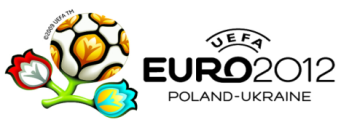 MIEJSCE STAŁEGO ZAMIESZKANIA TURYSTÓW EURO 2012
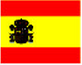 19%
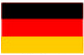 10%
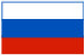 18%
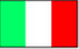 8%
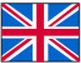 12%
pozostałe kraje
33%
odpowiadający: wszyscy badani (n=1305)
TURYŚCI EURO 2012
Charakterystyka pobytu
7
ŚRODKI TRANSPORTU 
4 najczęstsze wskazania
średnia ocena
jakości 
noclegów
średnia ocena
kosztu 
noclegów
średnia ocena
kosztu 
transportu lokalnego
średnia ocena
jakości 
transportu lokalnego
średnia ocena
kosztu dojazdu 
do Polski
średnia ocena
jakości dojazdu 
do Polski
3,0
3,7
2,1
3,8
2,9
3,7
główny 
cel wyjazdu
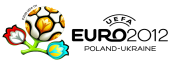 POBYT
MIEJSCE POBYTU
Odpowiadający: turyści , których głównym celem pobytu w Polsce był udział w turnieju EURO 2012 (n=445).
średnie na skali od 1 (ocena najniższa) do 5 (ocena najwyższa)
TURYŚCI EURO 2012
Ocena pobytu
8
SATYSFAKCJA SZCZEGÓŁOWA
4,5
4,3
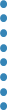 skłonność do 
polecenia Polski
znajomym lub rodzinie*
ogólna satysfakcja
z pobytu w Polsce*
*średnie na skali od 1 (ocena najniższa) do 5 (ocena najwyższa)
TURYŚCI EURO 2012
Ocena pobytu - ważność vs zadowolenie
9
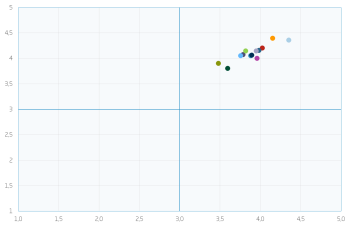 zadowolenieśrednie na skali od 1 do 5
ważnośćśrednie na skali od 1 do 5
Odpowiadający: turyści , których głównym celem pobytu w Polsce był udział w turnieju EURO 2012 (n=445).
TURYŚCI EURO 2012
Ocena pobytu - koszty vs jakość
10
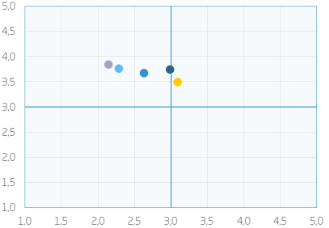 jakośćśrednie na skali od 1 do 5
kosztyśrednie na skali od 1 do 5
Odpowiadający: turyści , których głównym celem pobytu w Polsce był udział w turnieju EURO 2012 (n=445).
TURYŚCI EURO 2012
Opinie na temat Polski
11
Odpowiadający: turyści , których głównym celem pobytu w Polsce był udział w turnieju EURO 2012 (n=445).
Dziękuję za uwagę
Polska Organizacja Turystyczna
Ul. Chałubińskiego 8
00-613, Warszawa